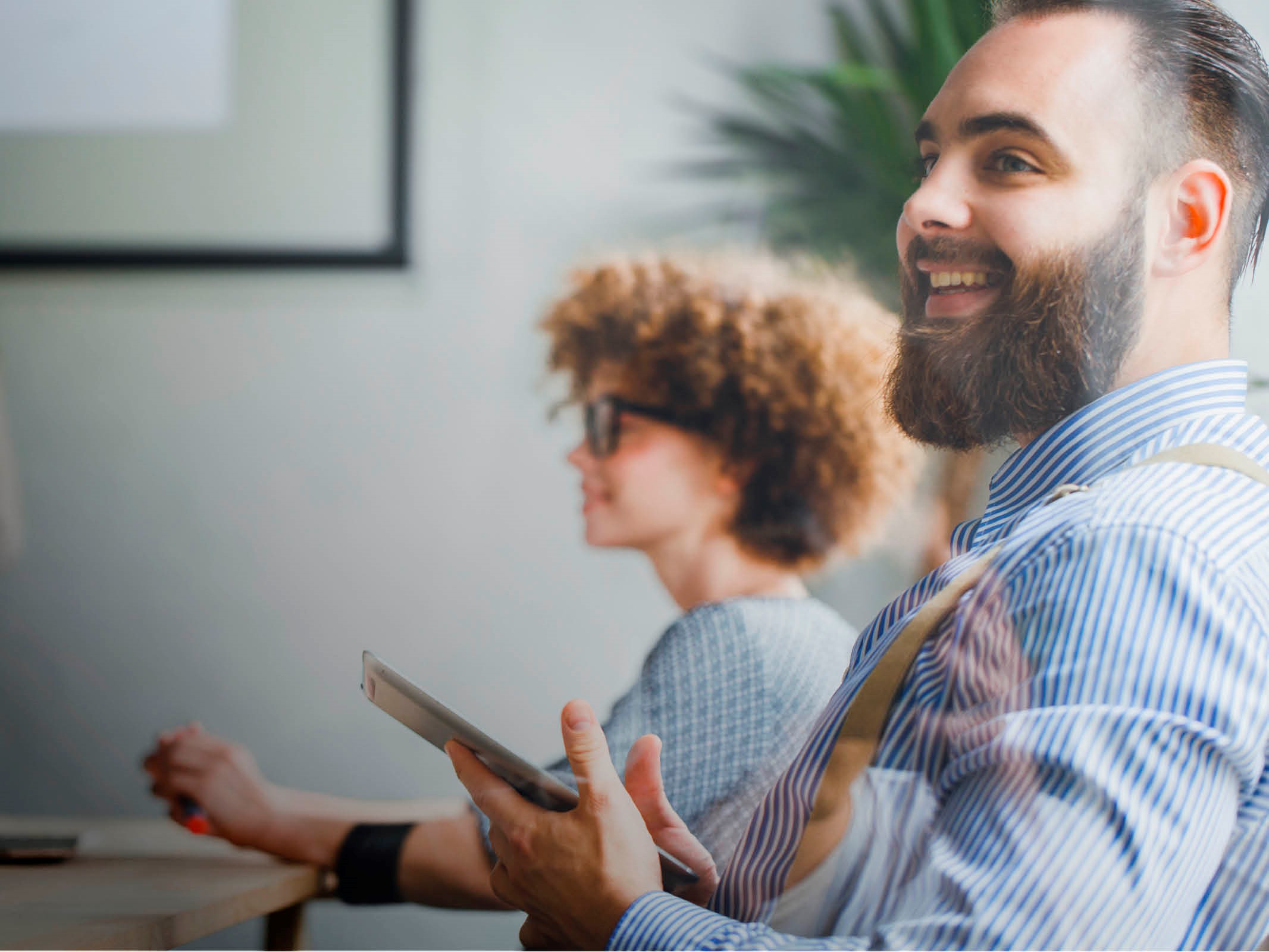 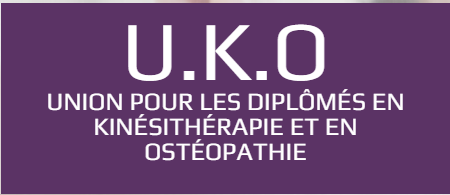 Proposition
Télécom

[ 25 05 2021]
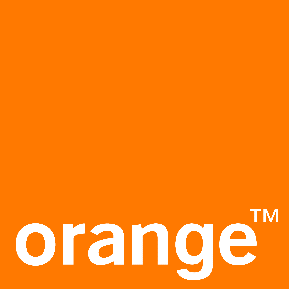 [ Wendy Masson| +32 493 555 105]
[Speaker Notes: Coax dispo? Oui mais prise? Facture pour BXL? Quid ligne fixe?]
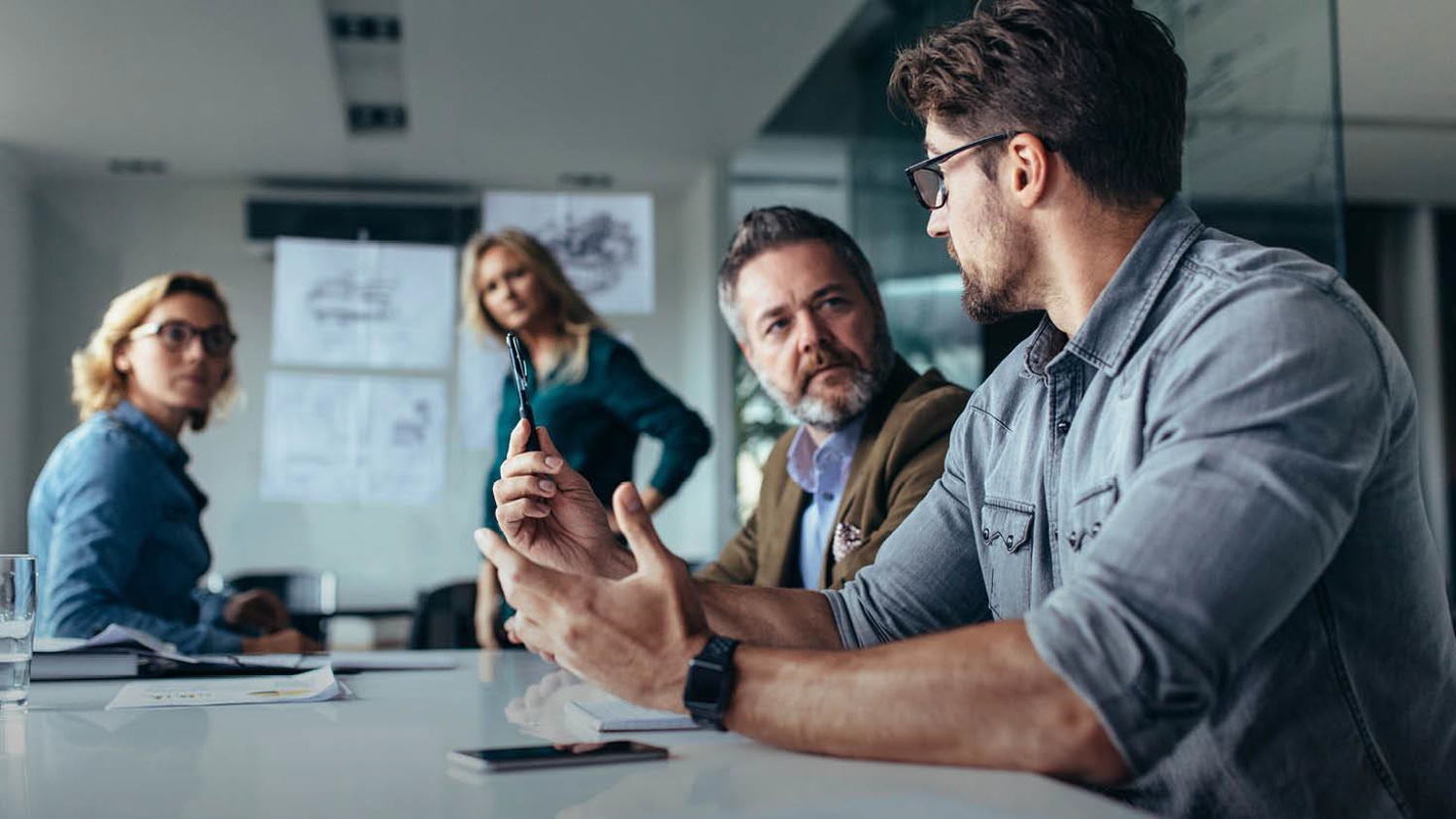 1. Projet
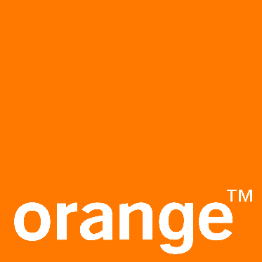 Répondre à vos attentesC’est notre métier !
Offre pour tous vos Membres
Abonnements GSM
Internet COAX ( TV et TEL)
Internet VDSL


Un Account Manager dédié, un service personnalisé et réactif


Une offre attractive
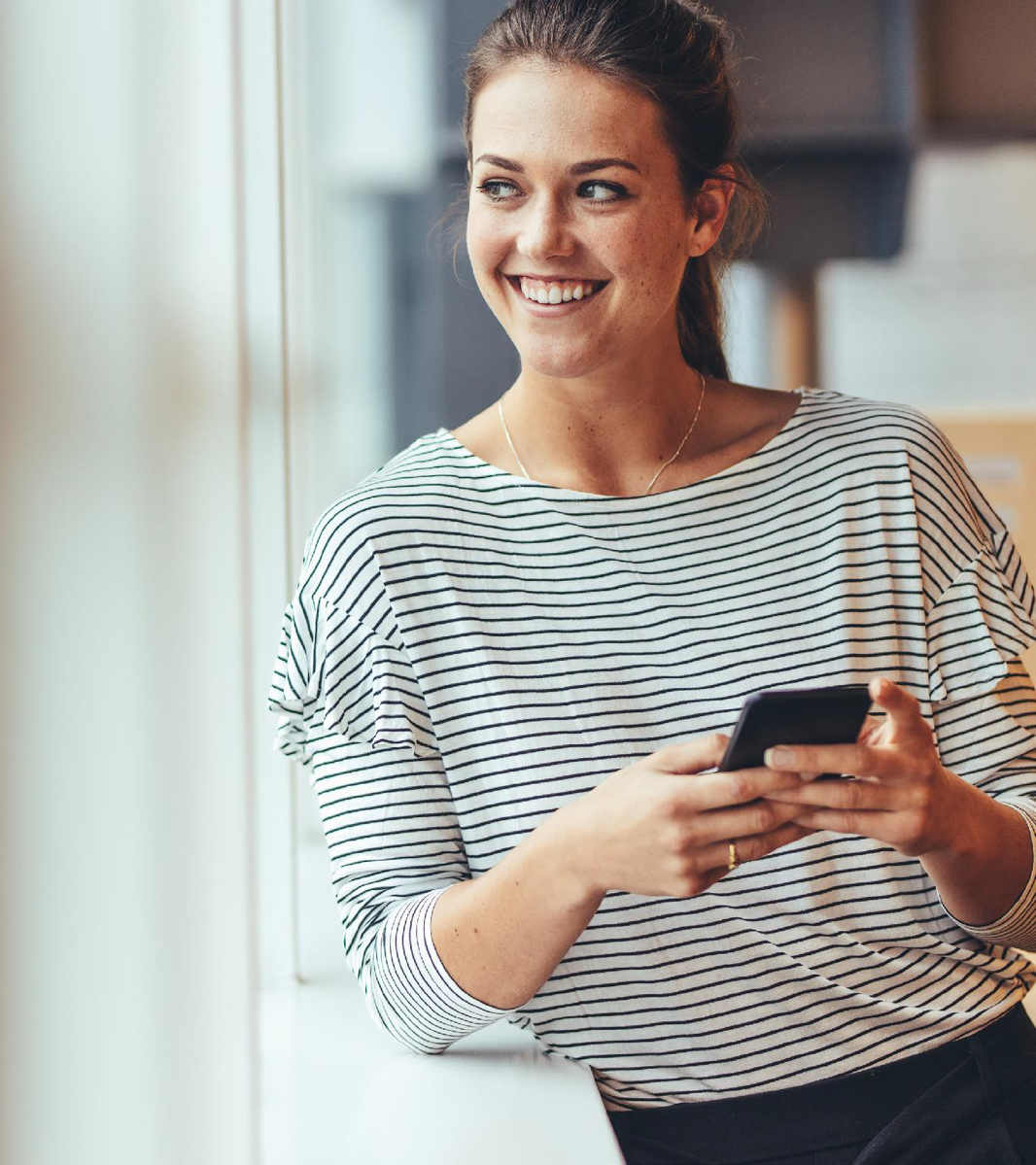 100 % Business, 100 % Orange
2. Solution
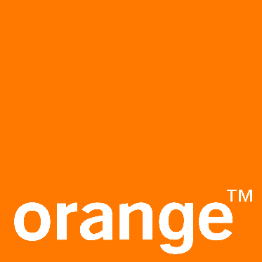 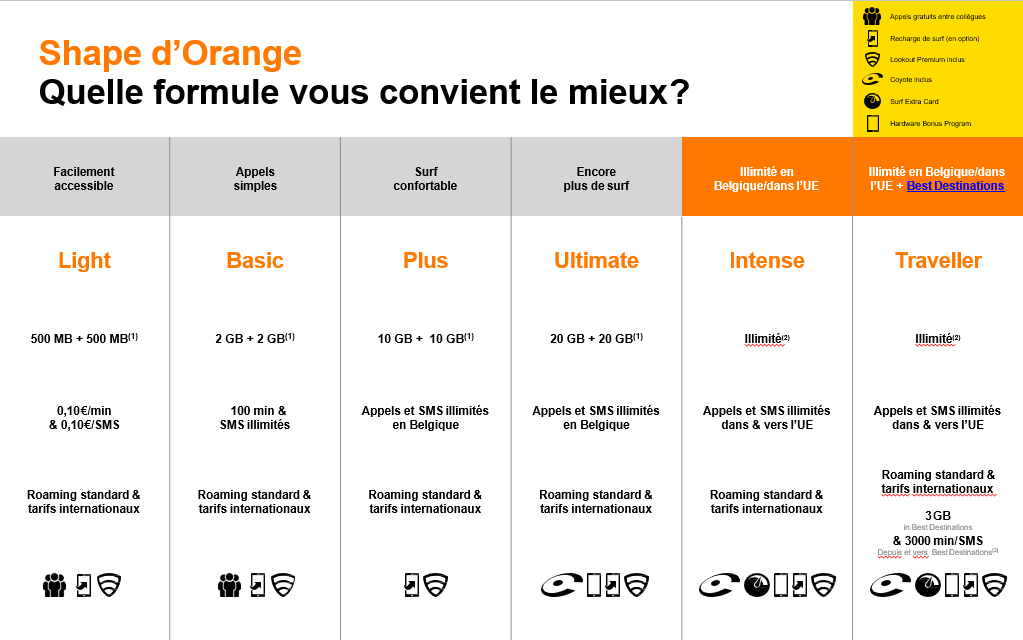 Solution convergente
Abonnements Mobiles
Traffic illimité
Connexion rapide 
Double data pour tous vos abonnements mobiles
Installation gratuite (valeur de 399 € par site)

Internet:
VDSL 2 avec 1 adresse IP fixe,  1 back-up 4G
COAX Avec 400MBPS/40
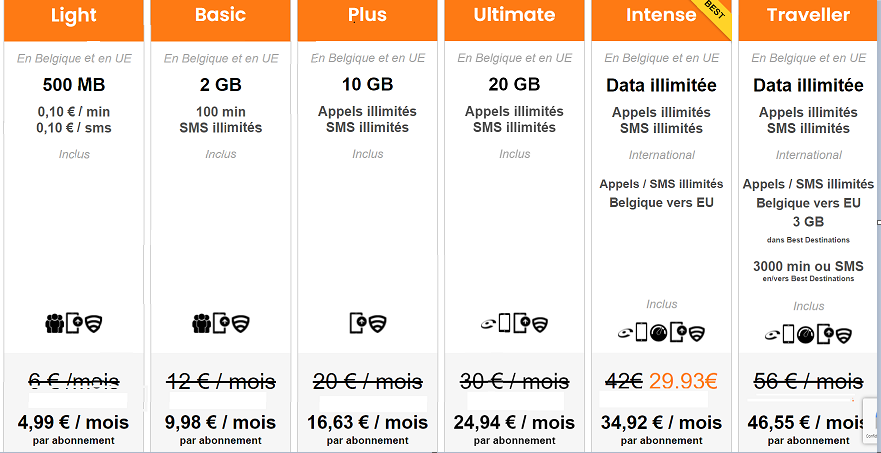 100 % Business, 100 % Orange
Solution convergente
Une connexion internet professionnelle
Traffic illimité
Connexion rapide 
Double data pour tous vos abonnements mobiles
Installation gratuite (valeur de 399 € par site)

Internet:
VDSL 2 avec 1 adresse IP fixe,  1 back-up 4G (60€ htva)
VDSL 2 avec 1 adresse IP fixe, 20h de communications incluses, 1 back-up 4G (75€ htva)
COAX Avec 400MBPS/40 (49€ htva)
100 % Business, 100 % Orange
VDSL
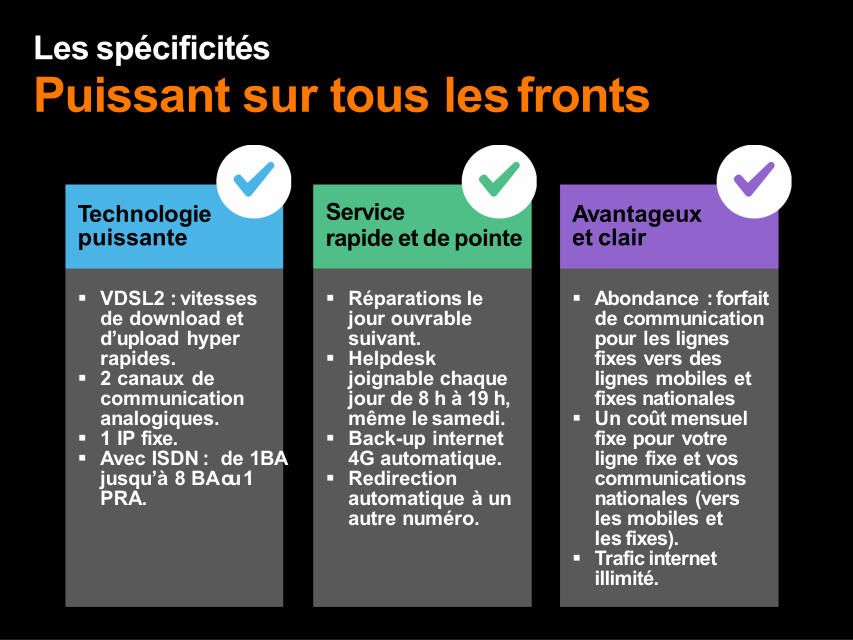 100 % Business, 100 % Orange
COAX
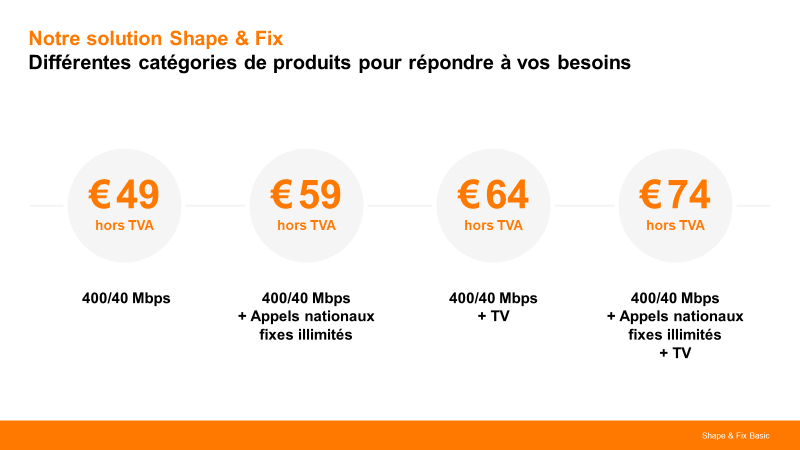 20% de Réductions Pour UKO
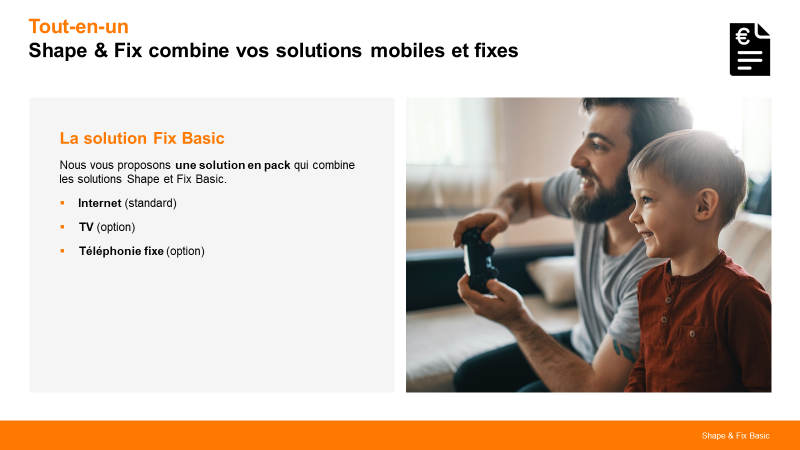 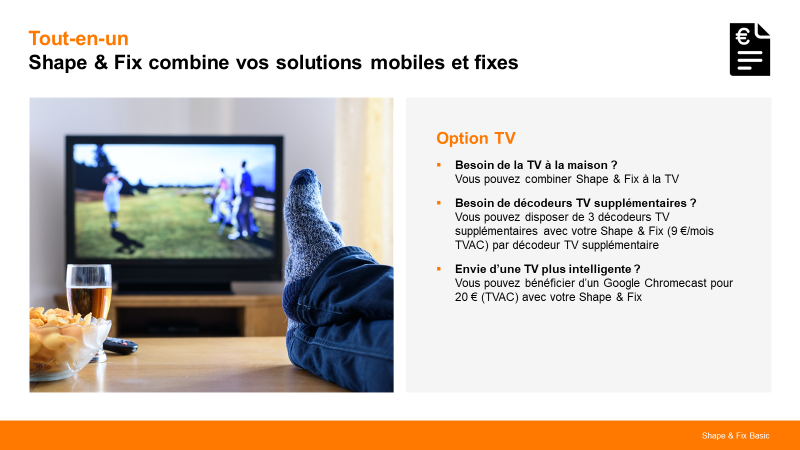 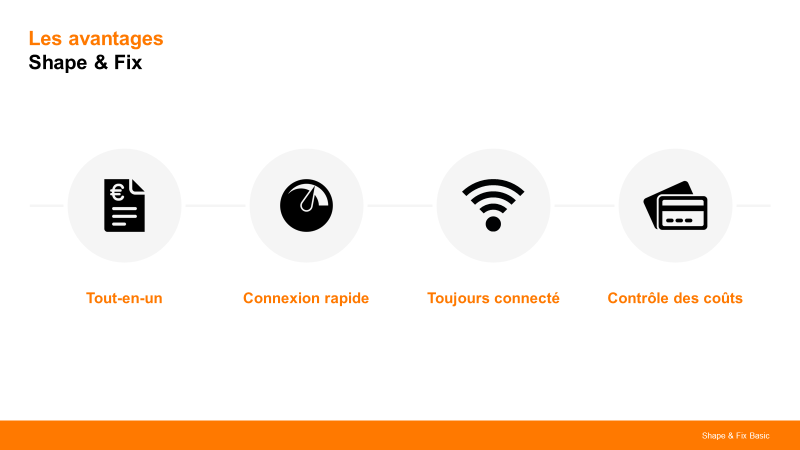 Merci